B. Sc Nursing Sem-5          Subject: Nursing Education
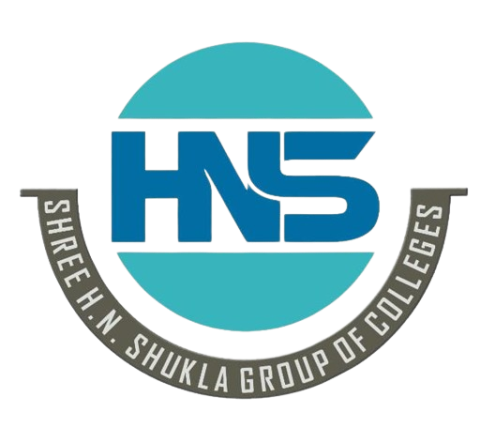 Shree H.N.Shukla Nursing Institute,Rajkot
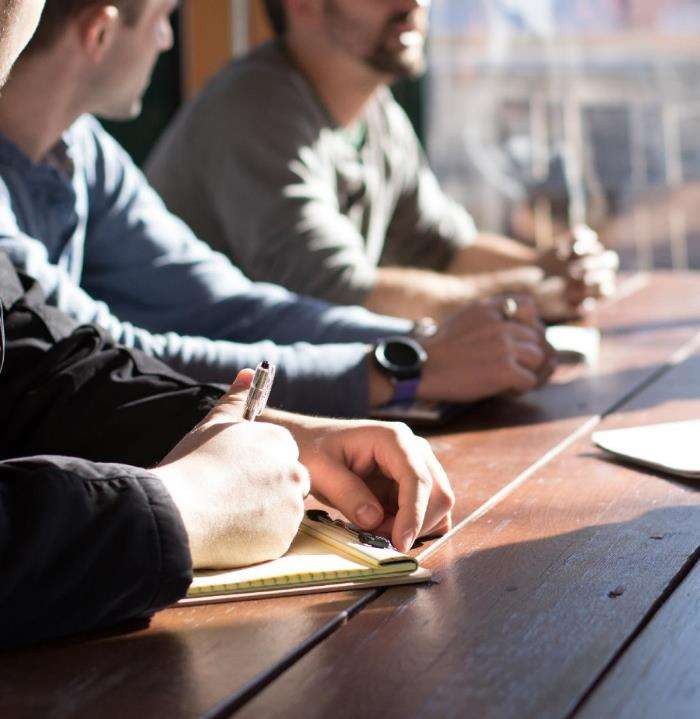 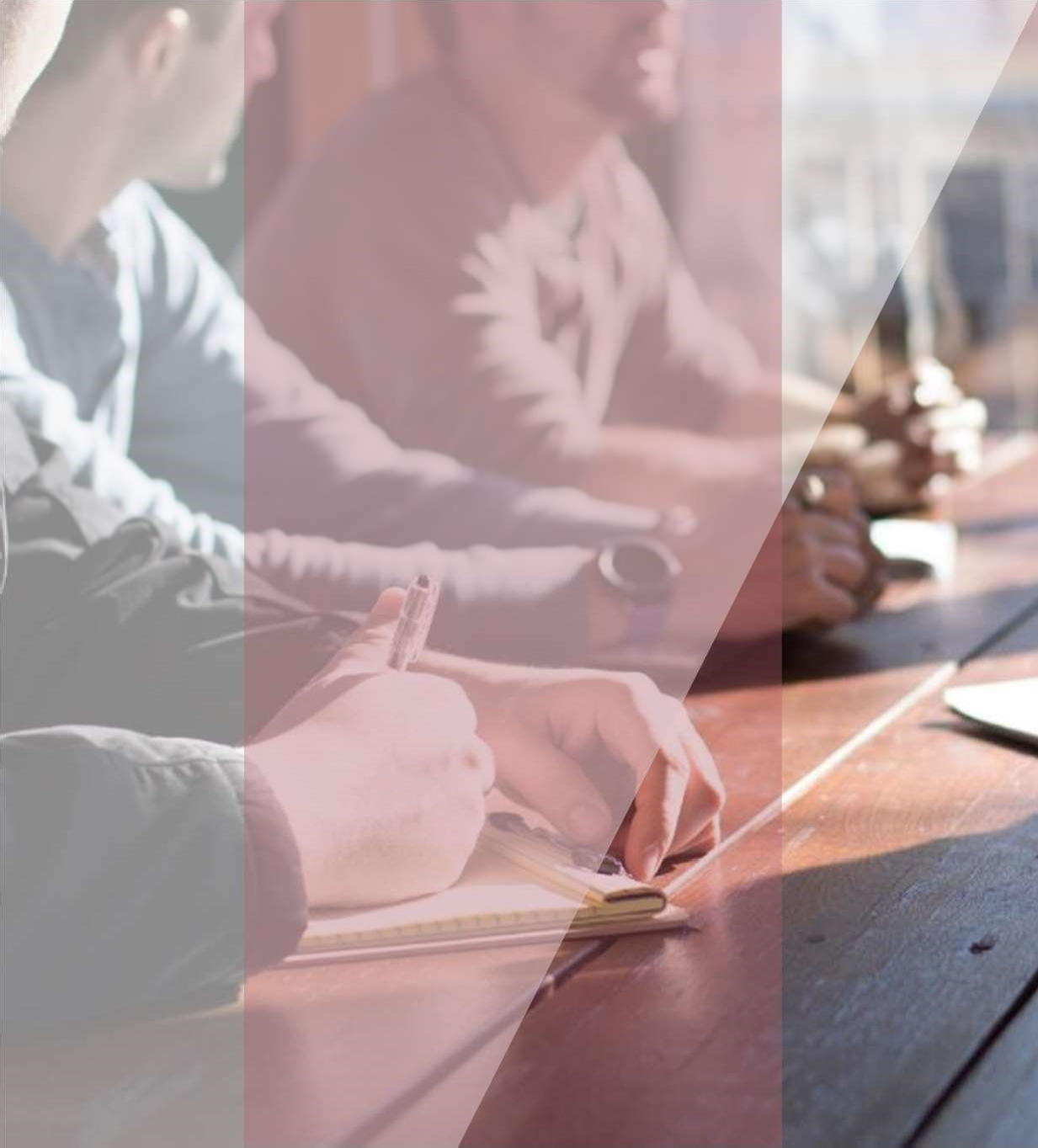 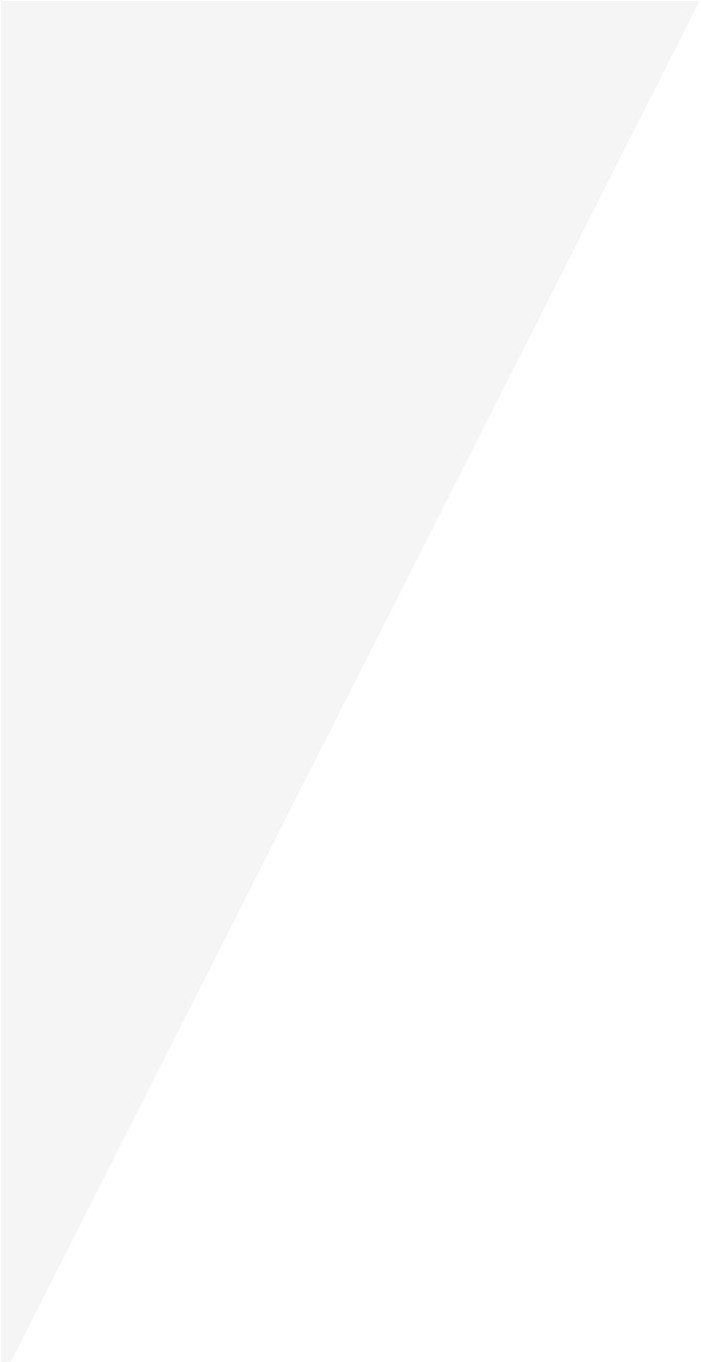 UNIT – IEDUCATION  AND  PHILOSOPHY
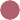 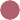 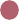 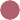 EDUCATION
In literary sense, education owes its origin to the two Latin  words: ‘Educare’ and ‘Educere’.
‘Educare’- means ‘to nourish’, ‘to bring up’, ‘to raise’;  ‘Educere’- means ‘to bring forth’, ‘to draw out’, ‘to lead out’.  ‘Educatum’- means- ‘the act of teaching and training’.
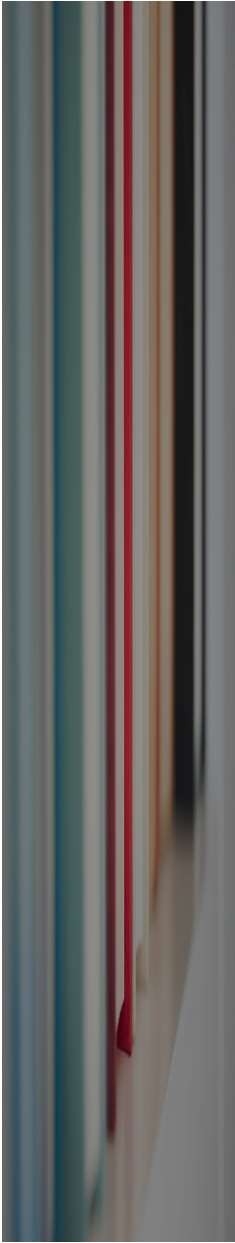 DEFINITION	OF EDUCATION
Education means the training for the country &	love  for the nation.
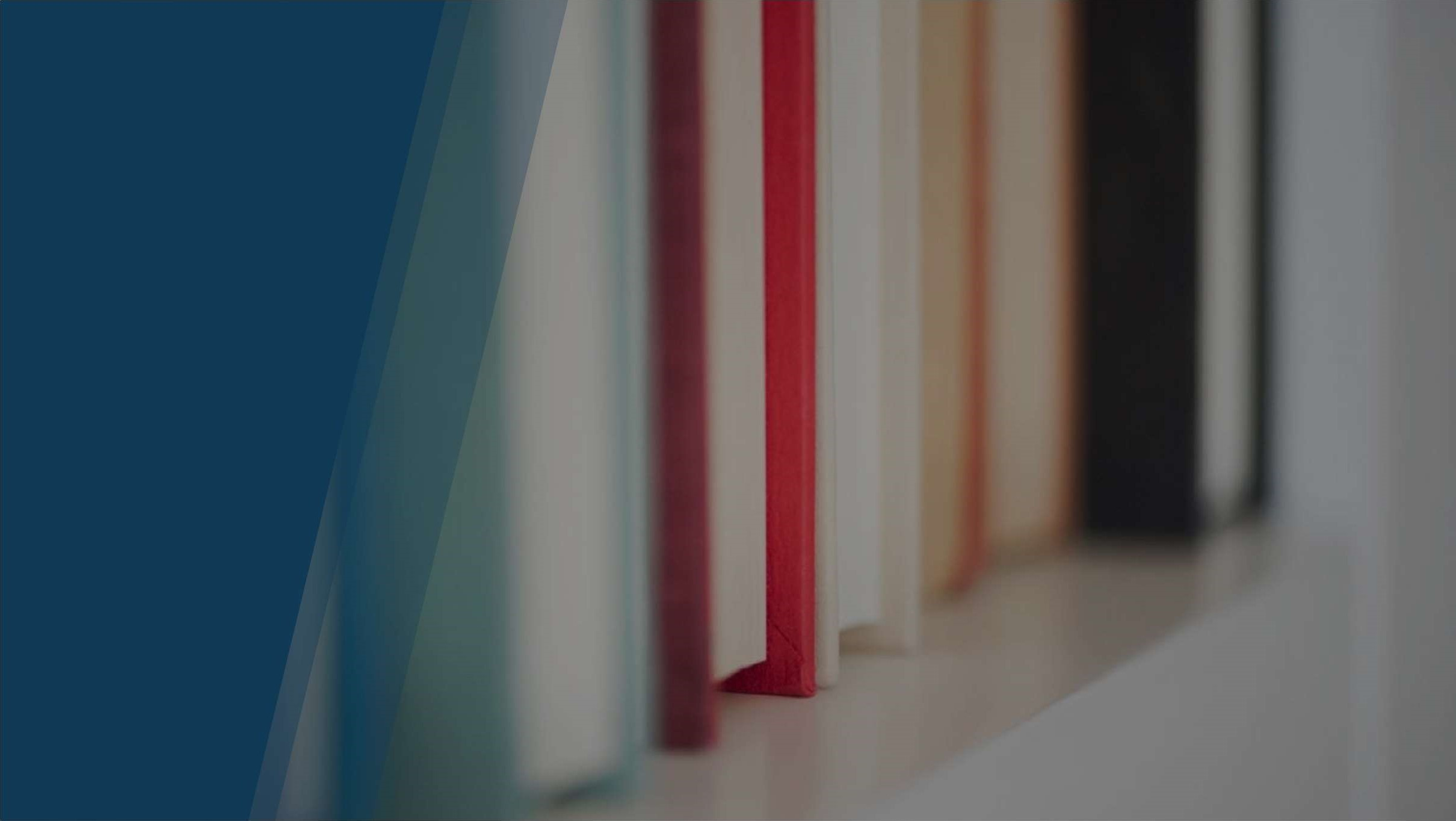 AIMS OF EDUCATION
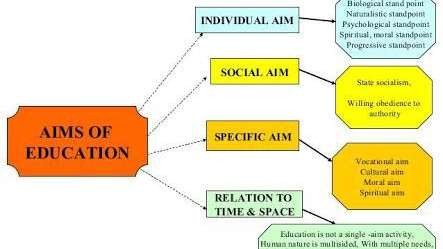 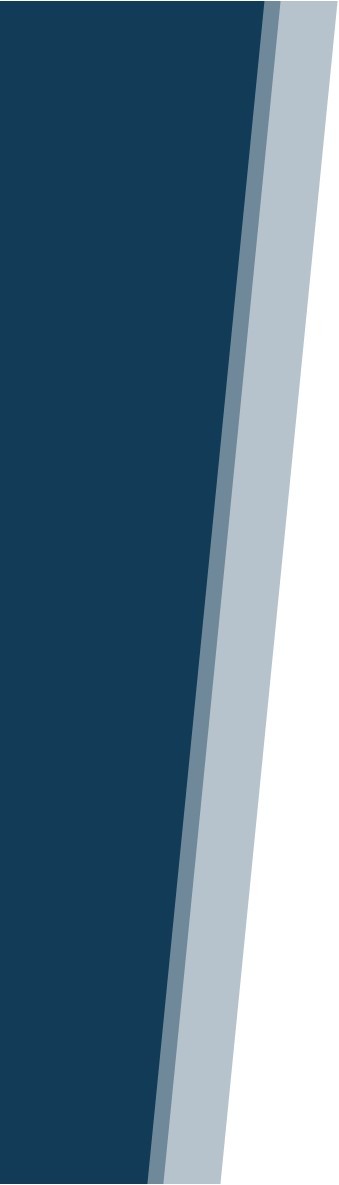 AIMS OF EDUCATION
Individual aim:
Development as an individual of a human  being.
Moral & spiritual development.
Cultural development.
Harmonious development
Promote positive physical development
Development of a right personality
Development of good citizenship
Development of good leadership
Emotional & mental development
Character building, etc.
AIMS OF EDUCATION
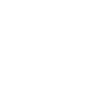 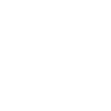 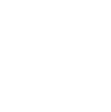 Intellectual	aim:
Development	of  intelligence	through  education will
enable the	child to  lead an  independent	life  with	confidence
Vocational	aim:
Education	should  prepare the	child to  earn
his livelihood	so that  he can	lead a  productive life
in the society
Social aim:
Through	education the  individual child		should  be	provided with the  require		assistance to  become a useful  member of the		society,  irrespective of	the  socio-	economic status
6
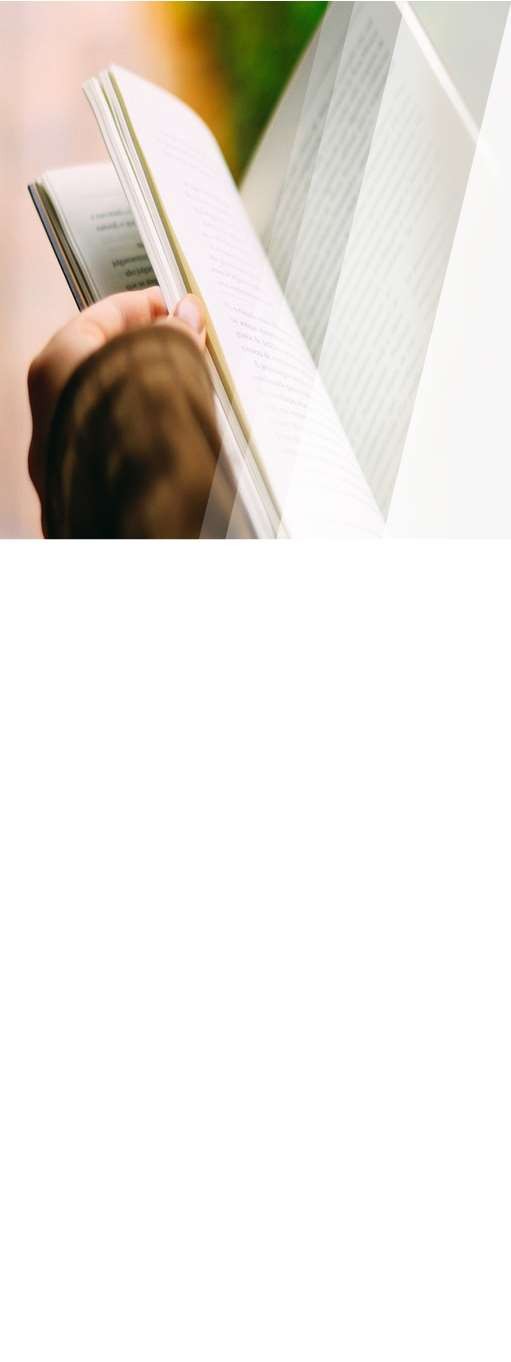 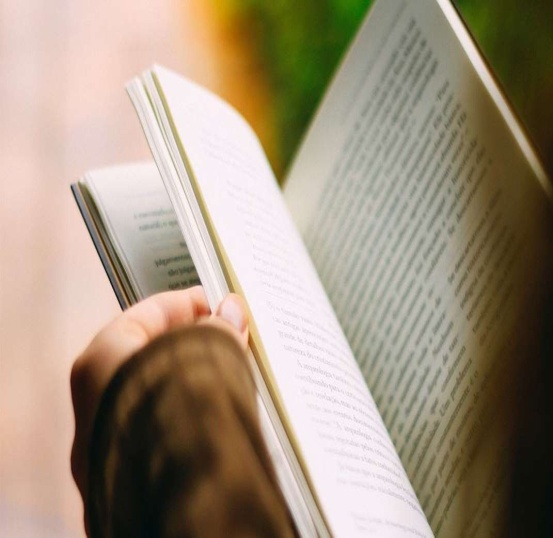 AIMS OF EDUCATION
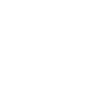 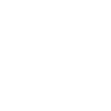 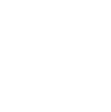 Cultural aim:
By undergoing  education child  becomes cultured	&  civilized.
Cultural	development is  through	development  of	aesthetic sense &  respect for	others’  culture
Moral aim:
Moral values
like honesty,		loyalty,  tolerance,	justice,  self		control &  sincerity	promote  the	social  efficiency of	an  individual
Citizenship
Education	enable  the
children to	grow as  productive
citizens by	following  the	social & moral
standards set	by  the society
7
AIMS OF EDUCATION
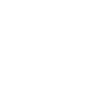 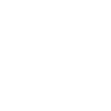 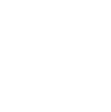 Education for  leisure:
Education	prepares  the	child to use his  leisure time for
doing	something  useful.
Physical	health &  well	being:
Education	prepare the  child to lead a		healthy  life	through	providing  the		knowledge  required for a	healthy  living.
status
Character  development:
Education  assist  the child to	develop  certain	human  values,
attitudes & habits  which are	essential  for	building a  desirable
character.
8
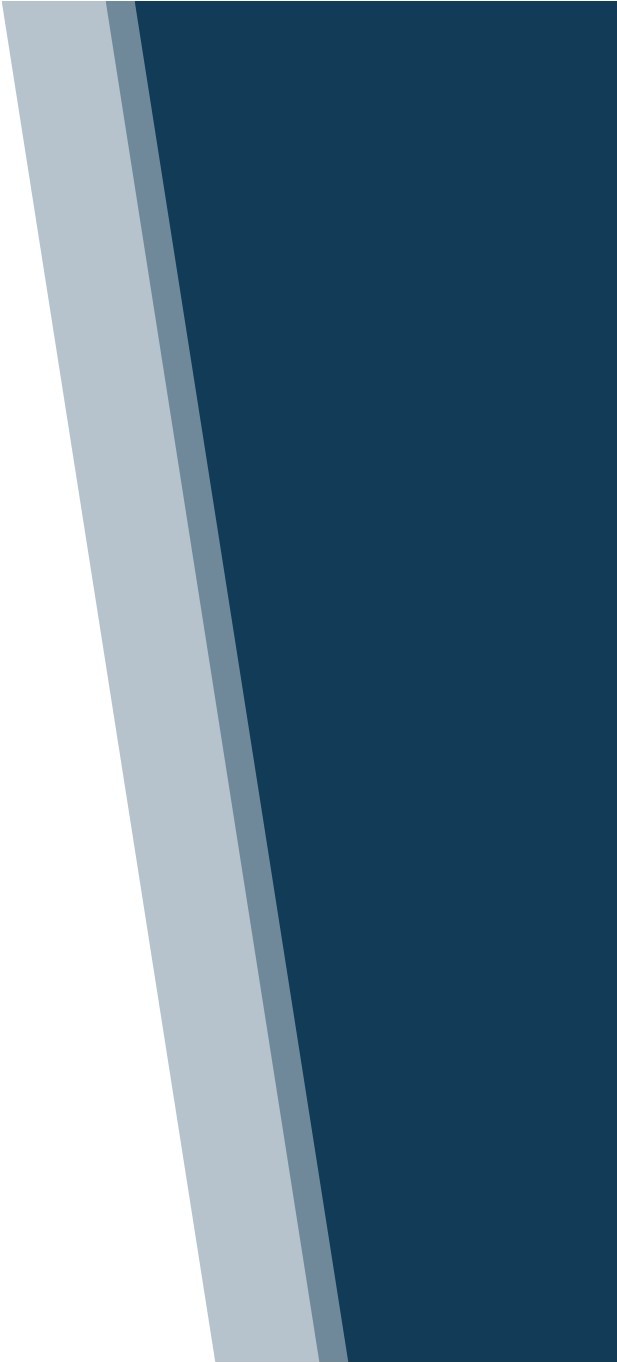 AIMS OF EDUCATION
Aims of education as stated by Secondary	Education  Commission
Development of democratic citizenship
Improvement of vocational efficiency
Development of personality
Development of qualities leadership
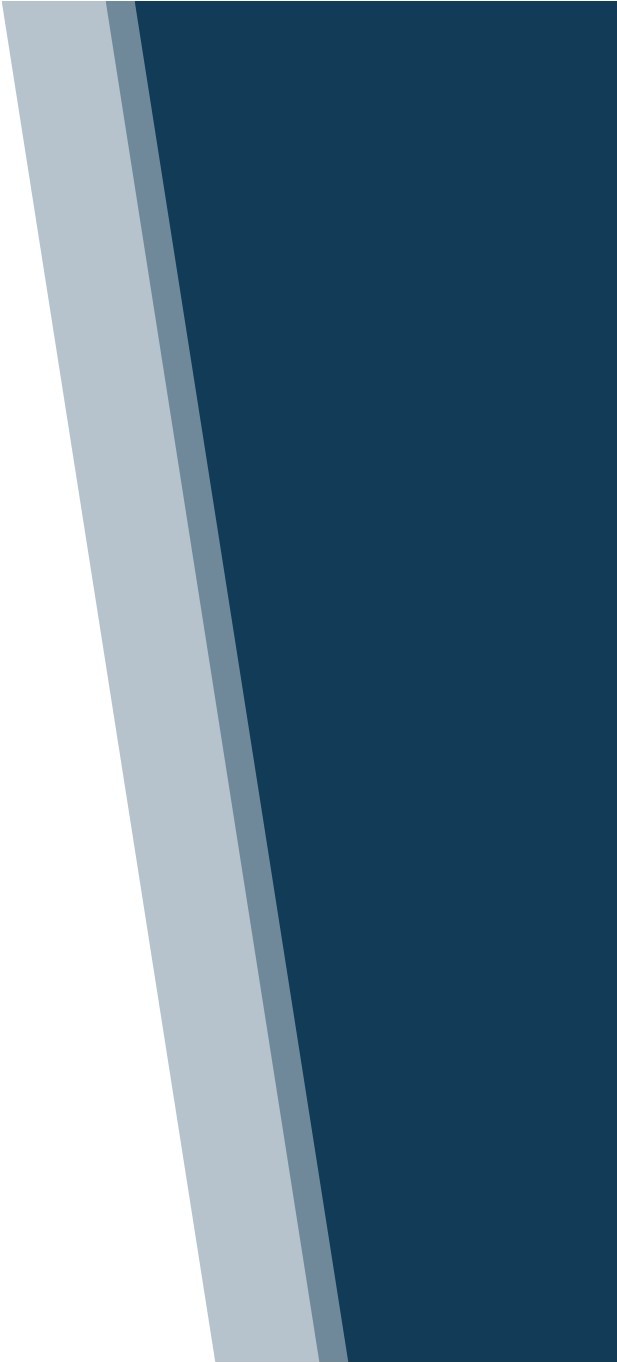 FUNCTIONS	OF EDUCATION
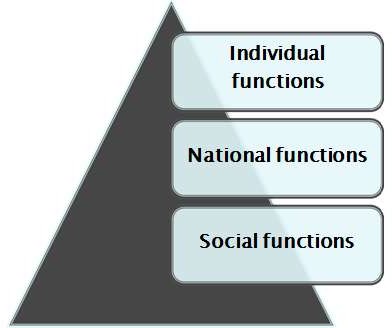 INDIVIDUAL FUNCTION OF	EDUCATION
Growth & development of individual
Direction & guidance
Preparation for adult life
Conservation of traditional knowledge
Transmission of culture
Progressive development
Achievement of self-sufficiency
Holistic personality development
Moral & character development
Develop vocational efficiency
Awareness of past & present & preparing for future
PHILOSOPHY
Philosophy is the science of knowledge.
- Fitch
Philosophy is the science of sciences.
- Coleridge
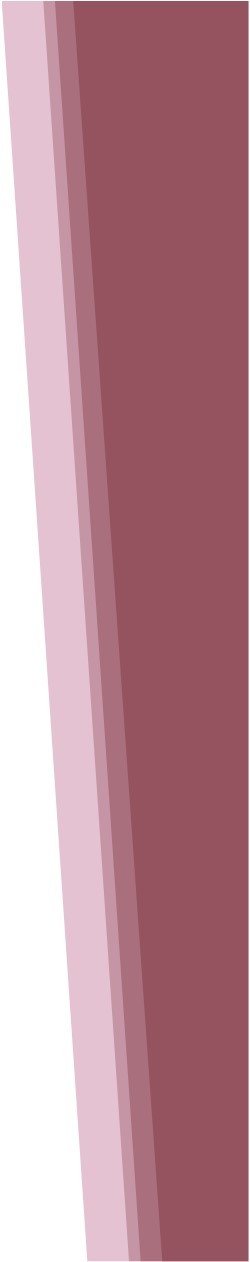 PHILOSOPHY OF	EDUCATION
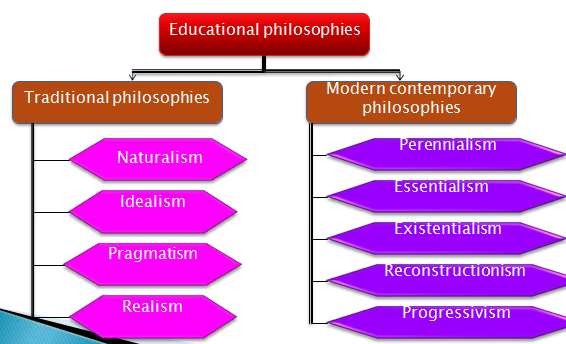 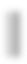 Naturalism
Chief proponents: Rabindranath Tagore, Jean	Jacques Rousseau,  Johann Heinrich.
Concept: Educating the human generation about	& in the nature  rather than artificial environment	by keeping in mind the  individuality of each	child.
Organization & Aims of education: Nature is	considered the  classroom. Emphasis on open air	schools to teach through direct  experience with	nature.
Naturalism
Curriculum:Basis of curriculum development	was child’s nature,  interest & needs .
Stressed on subjects dealing with nature such as physics,
chemistry, biology, language & mathematics. Tagore also  stressed on teaching spiritual values of nature.
MethodsofEducation:As natural     as     possible      considering  individual differences. Noble efforts for planned living with  nature. Direct experience of nature through observation,
excursion, experimentation, play-way
Naturalism
Role of teacher: Teacher is an observe	& facilitator of the child to  develop in	nature; teacher facilitates best possible	natural  environment for prompt	learning.
Discipline: No emphasis on external	rigid discipline;  recommended free	discipline to child in nature for	optimum desired  learning.
Idealism
Chief proponents: Dr. Radhakrishan, Sir	Auurobindo, Plato,  Ross & Socrates
Concept: It believes that the act of knowing takes	place within the
mind for three values, i.e.	intellectual, aesthetic & moral values &  the	purpose of education is the development of the
student’s mind & self
Organization & Aims of Education: Well-planned	formal  classrooms or formal place of teaching-	learning activity is  recommended.
Idealism
Curriculum: The basis of curriculum is inculcating intellectual, aesthetic &  moral values or discipline.	The intellectual value is represented by subjects  such as language, literature, science,	mathematics, history & geography;  aesthetic	through arts & poetry & moral through religion,	ethics. Dr.
Radhakrishan also advocated for	physical education.
Methods of Education: Idealism recommended	formal classroom  teaching methods such as	lecture, discussion, presentation, & group  interaction. Knowledge is transferred from the	more mature person (teacher)  to less mature	person (pupil) through formal & well-planned	teaching-  learning methods.
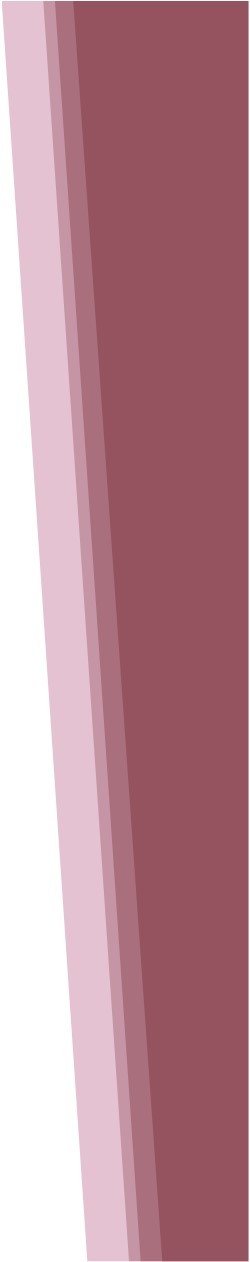 Idealism
Role of teacher: Teacher is considered as centre of		education where pupil catches  fire from teacher	who is himself a flame teacher must be ideal & a	role model for  the child both intellectually &	morally. The teacher should exercise great creative  skills in providing opportunity for the pupil’s mind	to discover, analyze, unify,  synthesize & creative	application of knowledge to life.
Discipline: Idealism believes in interconnection of	discipline & interest. Advocates  discipline for self-	realization of individual. It does not favor rigid	discipline but  advocates spontaneous & self	discipline.
Pragmatism
Chief proponents: Williams James, John	Dewey, Charles Sanders Pierce
Concept: It considers self-activity as the basis	of all teaching-learning  processes in context	of cooperative activity; to create optimistic	men, who  are the architects of their own fate	by the process of their efforts. Education
should be according to the child’s aptitudes &	abilities; where he is respected  & education is	planned to cater to his inclinations &	capacities.
Pragmatism
Organization & Aims of Education: Aims of		education is to  teach one how to think so that		one can adjust to an ever-  changing society. In	order to produce creative resourceful &  adaptable children we should have conditions in	the school which  are conducive to the creation	of these qualities of mind.
Recommends formal	schools to have activity oriented learning  based	on the needs, interest, aptitude & capabilities of	the  individual student.
□ Curriculum: Pragmatists believe in a broad & diversified  curriculum, which is composed of both content & process &  subjects ranging from humanities to geography & science.
Pragmatism
Methods of education: Teaching-learning process.
is a social process where the sharing of	experiences between the  teacher & the student	takes place. Preferred methods are project  method & activity oriented learning.
Role of teacher: Role of a teacher is not that of a		dictator or a task  master but as a leader of group	activities. Teacher acts as  catalyst where he	suggests a problem to students & stimulates  them to find a solution. Teacher is a mentor with	resources to  guide the students
Discipline: Pragmatism does not believe in	traditional firm  discipline. It advocates for	freedom of self-discipline in a free &  conducive	teaching-learning environment.
Realism
Chiefproponents:Aristotle, Johann    Friedrich    Herbart,    Herbert  Spencer
Concept:Realism makes the human being	understand & enjoy
society in the true sense	by getting the multidimensional real joy of	life  in reality. It also aims for education to	make the life of a man useful;  where a man	can enjoy his activities & comfort in reality. Education  should equip individuals to a best	possible meaningful life through  vocational	skills.
Realism
Organization & Aims of Education: Aims of	education is to teach  one how to think so that	one can adjust to an ever-changing  society. In	order to produce creative resourceful &	adaptable  children we should have conditions in	the school which are  conducive to the creation	of these qualities of mind.
Recommends formal	schools to have activity oriented learning  based	on the needs, interest, aptitude & capabilities of	the  individual student.
□ Curriculum: Pragmatists believe in a broad & diversified  curriculum, which is composed of both content & process &  subjects ranging from humanities to geography & science.
Realism
Methodsofeducation:Teaching-learning process
is a social process where the sharing of	experiences between  the teacher & the student	takes place. Preferred methods  are project	method & activity oriented learning.
Roeofteahe:Rorcl	le of a teacher is not that of a	dictator
or a task master but as a leader of group	activities. Teacher  acts as catalyst where he	suggests a problem to students &  stimulates	them to find a solution. Teacher is a mentor  with	resources to guide the students
Dsipine:Prlci	agmatism does not believe in	traditional firm  discipline. It advocates for	freedom of self-discipline in a  free & conducive	teaching-learning environment.
Realism
Methods of education: Teaching-learning process
is a social process where the sharing of	experiences between the  teacher & the student	takes place. Preferred methods are project  method & activity oriented learning.
Role of teacher: Role of a teacher is not that of a	dictator or a  task master but as a leader of group	activities. Teacher acts as  catalyst where he	suggests a problem to students & stimulates  them to find a solution. Teacher is a mentor with	resources to  guide the students
Discipline: Pragmatism does not believe in	traditional firm  discipline. It advocates for	freedom of self-discipline in a free &  conducive	teaching-learning environment.
Perennialism
Chief proponents: Thomas Aquinas, Robert	Hutchins & Mortimer  Adler.
Concept: Education ensures that students acquire	an  understanding about the great ideas of	civilization. These ideas  have the potential for	solving problems in any era. The focus is to  teach	ideas that are everlasting to seek ensuring truths	which  are constant, as the natural & human	worlds at their most  essential level.
Perennialism
Chief proponents: Thomas Aquinas, Robert	Hutchins & Mortimer  Adler.
Concept: Education ensures that students acquire	an  understanding about the great ideas of	civilization. These ideas  have the potential for	solving problems in any era. The focus is to  teach	ideas that are everlasting to seek ensuring truths	which  are constant, as the natural & human	worlds at their most  essential level.
Perennialism
Organization&AimsofEducation:The aim    of     education    is     to     develop    the     rational  person, who has intellectual abilities to uncover universal truth. Character training is also important  for moral & spiritual development of an individual
Curriculum:Accepts little flexibility in the	curriculum that emphasizes on language,	literature,  mathematics, arts & sciences.
Common curriculum for all the students with	minimal opportunities for elective  subjects.
Teaching-learning process must create	liberalism, tolerance & discretion among  learners.
Perennialism
Methods of Education: Perennialism portages for the	educational methods,  which promotes constant	teacher-taught interaction such as oral exposition,  lecture & explication. Emphasis is placed on teacher-		guided seminars,  where students & teachers engage in	mutual inquiry sessions. Students may  also learn	directly from reading & analyzing the great books.
 Role of teacher: Teacher must be competent & master	of his subject so that  he can help their students to	develop the power to think deeply, analytically,  flexibly & imaginatively. Teacher is also authoritative	& a guide of the  students.
 Discipline: Education should be organized &	conducted in a manner that  problem of indiscipline	does not arise at all
Perennialism
MethodsofEducation:Perennialism portages for the	educational methods, which  promotes constant	teacher-taught interaction such as oral exposition,	lecture &  explication. Emphasis is placed on teacher-	guided seminars, where students &  teachers engage in	mutual inquiry sessions. Students may also learn	directly from  reading & analyzing the great books.
Roleofteacher:Teacher must be competent & master	of his   subject   so   that   he   can  help their students to	develop the power to think deeply, analytically,	flexibly &  imaginatively. Teacher is also authoritative	& a guide of the students.
Discipline:Education should be organized &	conducted in a manner that problem  of indiscipline	does not arise at all
Essentialism
Chief proponents: William Bagley, Arthur Bestor, Admiral Hyman Rickover, James D.  Koermer.

Concept: Essentialism believe that there is common core of knowledge that needs to e  transmitted to students in a systematic, disciplined way. The emphasis placed on  intellectual & moral standards that schools should teach & preparing students to become  valuable members of society.
Essentialism
Organization & Aims of Education: Essentialism	has recommended for  the formal schools or	teaching-learning places. The aims of education	is to  promote intellectual growth & academic	competitiveness of the individual to  become a	model citizen.
 Curriculum: This philosophy recommended	intellectual content with quality  & capacity of the	learner. The recommended subjects are English,  mathematics, natural science, history & foreign	languages
Essentialism
MethodsofEducation:Essentialism recommended         formal     &    well-planned  classroom teaching methods such as lectures, discussions, presentations & group  interaction.
RoleofTeacher:Teacher must be a master of	subject matter & role model for
learners with	high level of authority & control over	teaching-learning process &  learner.
Discipline:Essentialism believes in rigid	discipline & devoted hard work of  learners in	his studies.
Existentialism
Chiefproponents:Soren Kierkegaard,   Friedrich   Nietzsche,   Maxine  Greene.
Concept:This philosophy believes that education must	develop the consciousness
about the freedom of	choices among learners because a man becomes what	he  chooses for his self. Education must equip the	individual for better choices
Organization&AimsofEducation:The ultimate aim of	education     is     to     develop  child’s knowledge about	human conditions & the choices that person has to	make  for self. Therefore organization of education	must be formal with sufficient  opportunities of choices
Existentialism
Chief proponents: Horace Mann, Henry Barnard .
Concept: Progressivism believe that learning must be through problem solving & scientific  inquiry in a cooperative & self-discipline way, which promote democratic living & transmits  the culture of society while preparing students to adapt in changing world
□ Organization & Aims of Education: Progressivism recommended democratic  school procedures, which promote the community & social reforms. The aim of education is  to promote the democratic social living
Existentialism
Curriculum: Progressivism recommended
curriculum, which is interdisciplinary in nature,	which promotes written  textbooks subject content	that are the part & process of learning rather than  ultimate source of knowledge. Further curriculum	is based on child’s interest,  problems & life affairs
 Methods of Education: Child is considered as	learner rather than subject,  who primarily learned	through cooperative group activities &	experiences
 Role of Teacher: Teacher must act as guide for	problem solving, leader for  group activities &	partner in planning the learning activities
 Discipline: Has not recommended any sort of	specific formal discipline
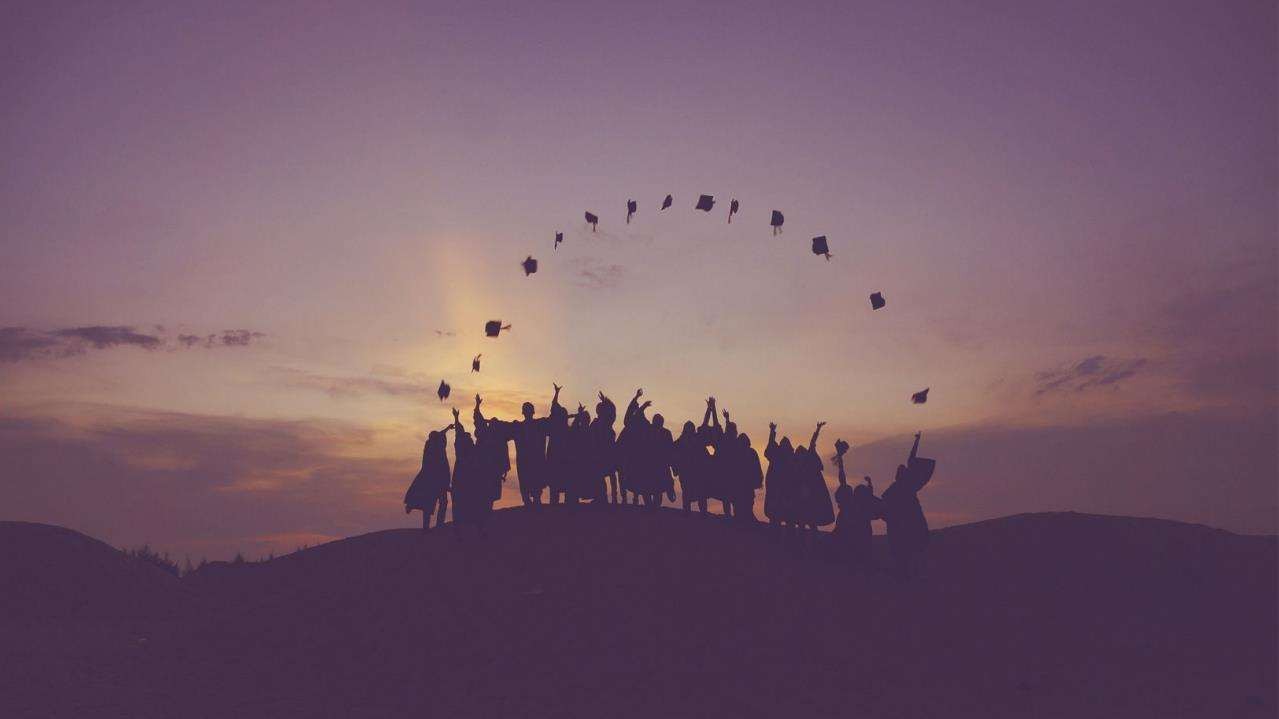 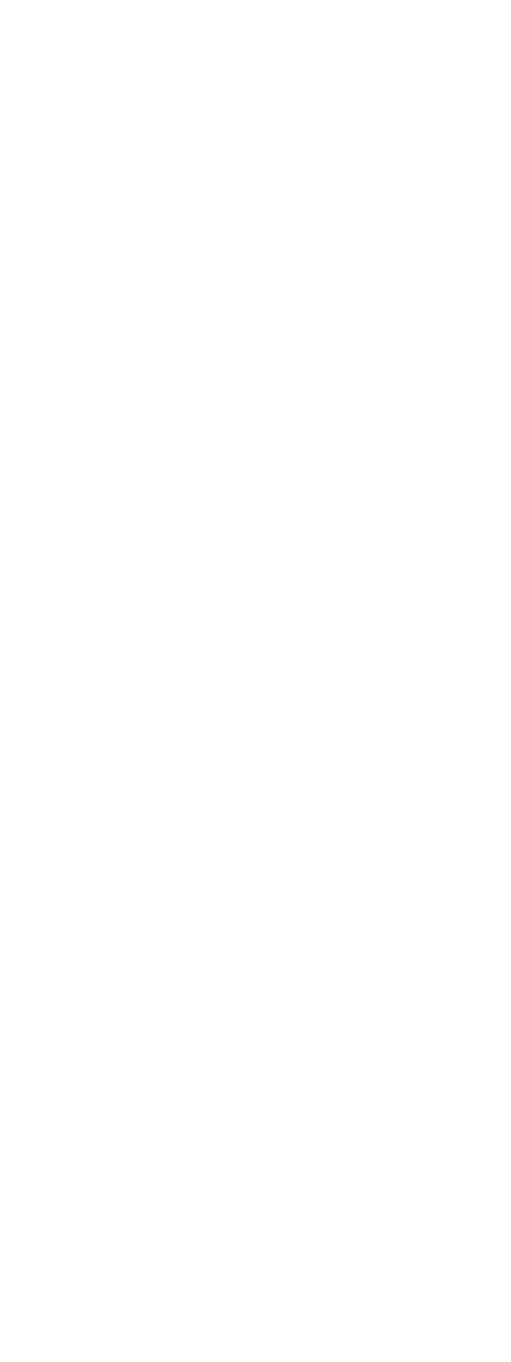 REFERENCES
1.Sankara Narayanan – Education & Communication  Technology, 2007, Brainfill
2.Neeraja – Nursing Education, 2008, Jaypee publications
3. Suresh.K.Sharma- communication and educational  technology,2014,Elsevier publications
4. Smith - The Legal, Professional and Ethical Dimensions of  Higher Education, Kluwer
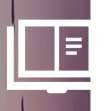 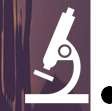 •
38
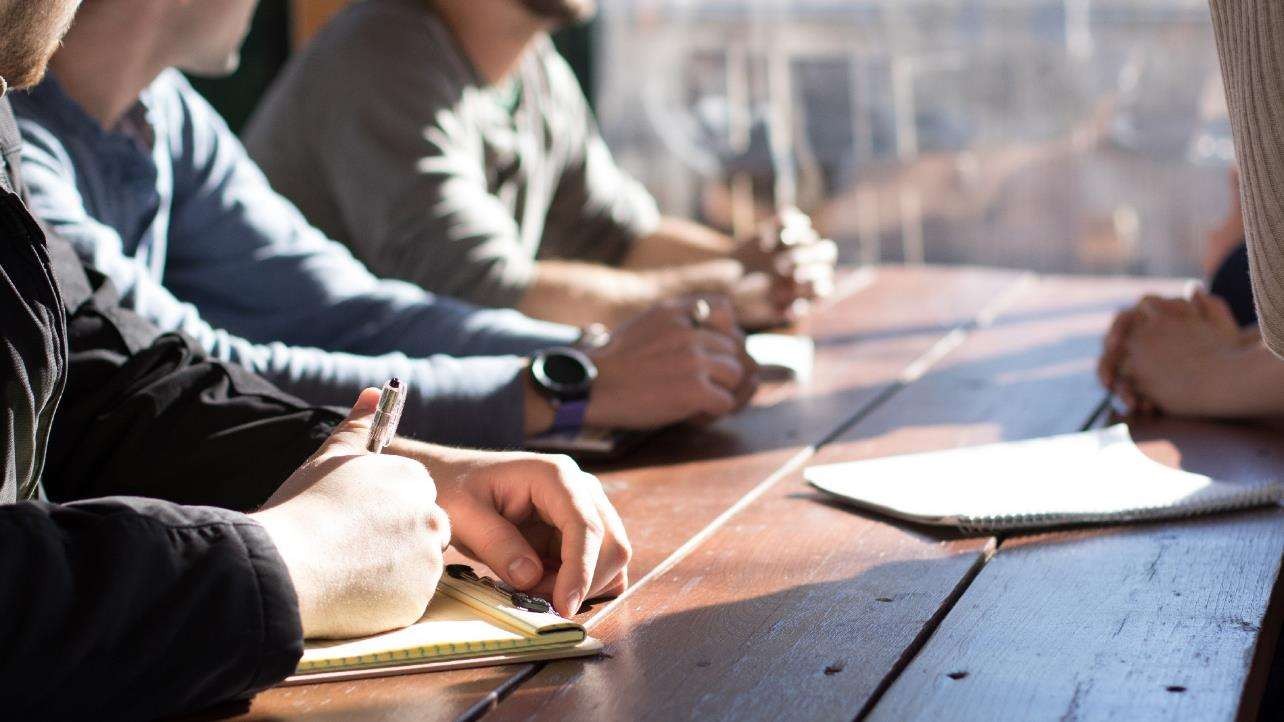 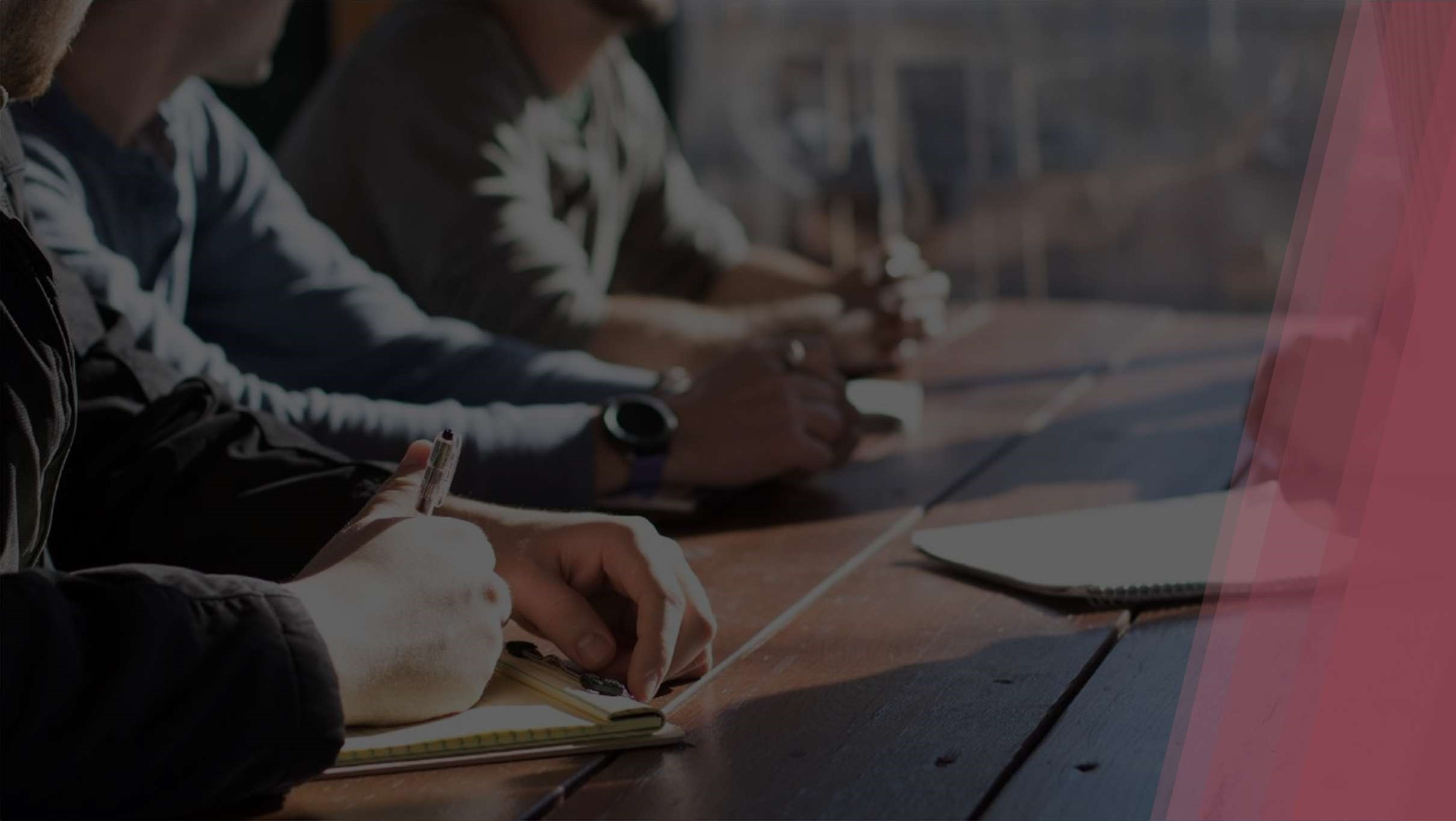 THANK YOU
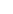 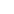 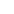 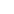 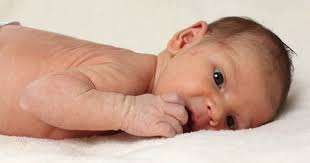 l